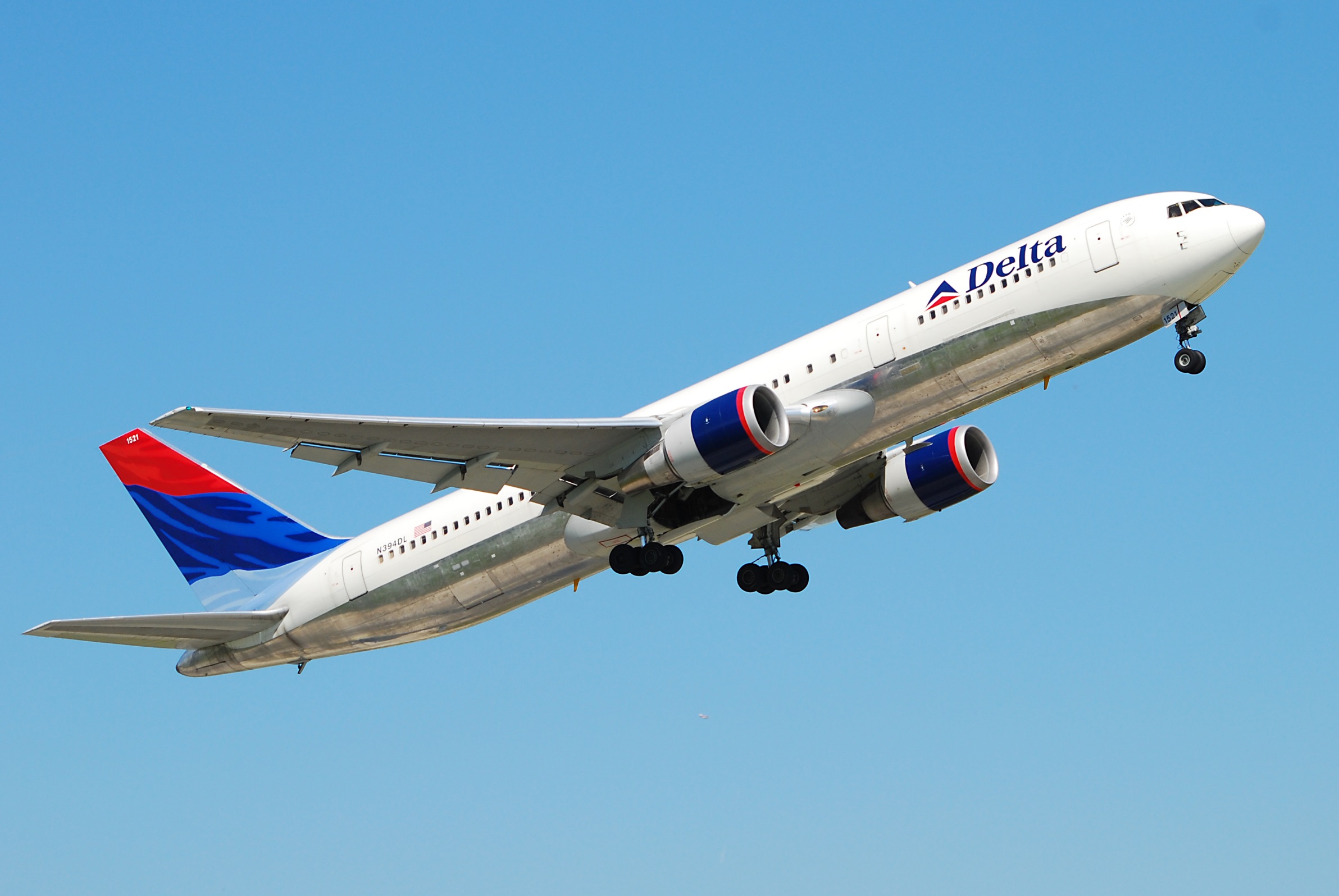 gabil3
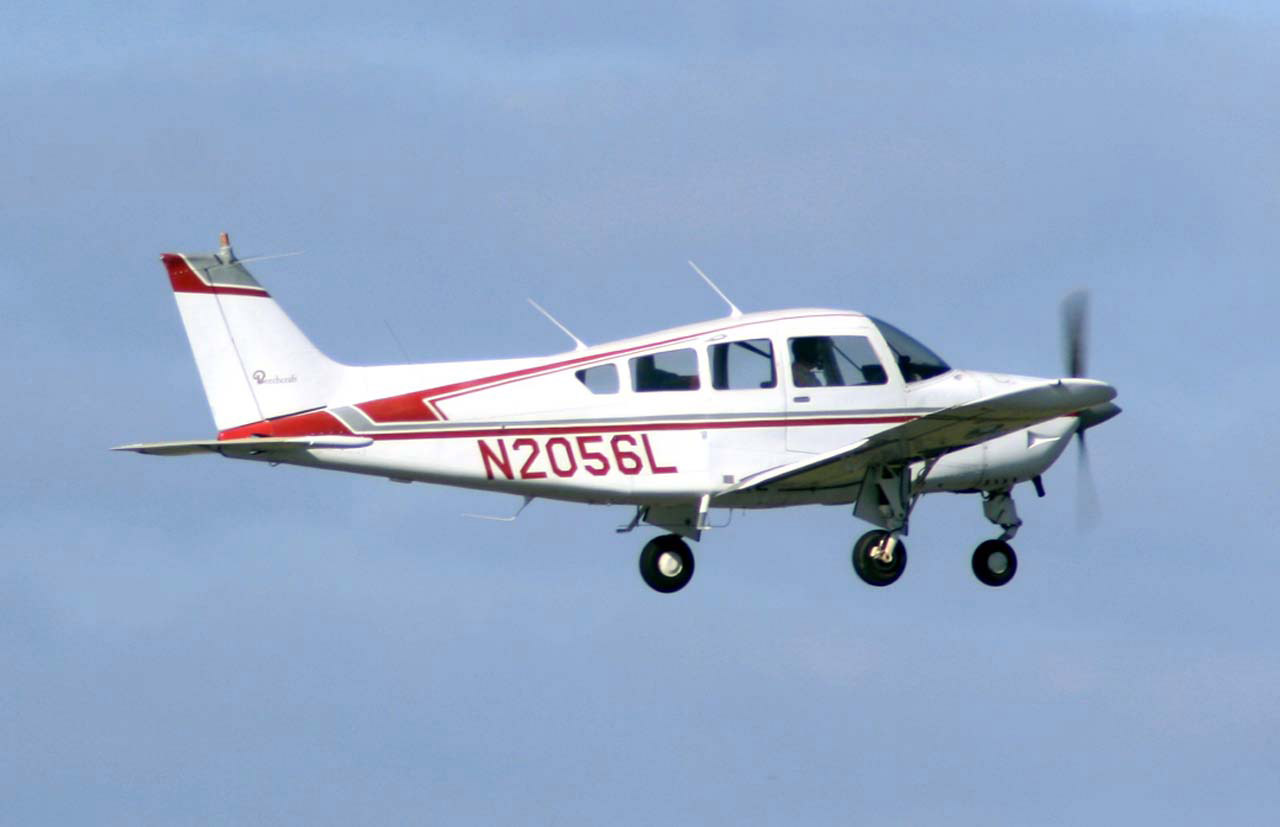 Who was when and wear
The Air plain was made in 1903 by Wilbur and orville wright.
I THINK THEY ARE COOI
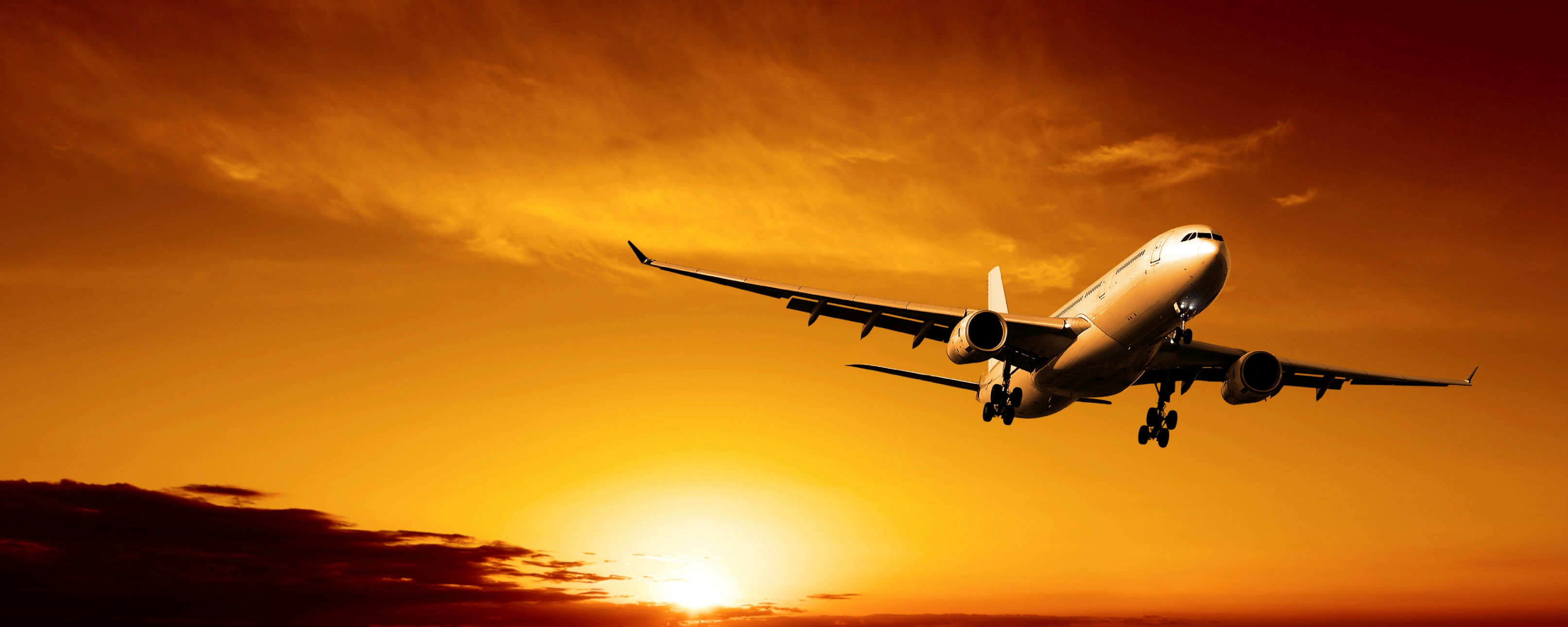 I LOVE AIR PLAINS
I WANT TO BE ONE WHEN I GROW UP